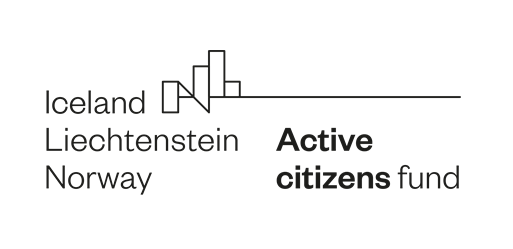 „Inspectoratul” Școlar Civic (ISC)
Titlu: ...

Autor: Prof. ...

Unitatea școlară: ...
Proiect derulat de
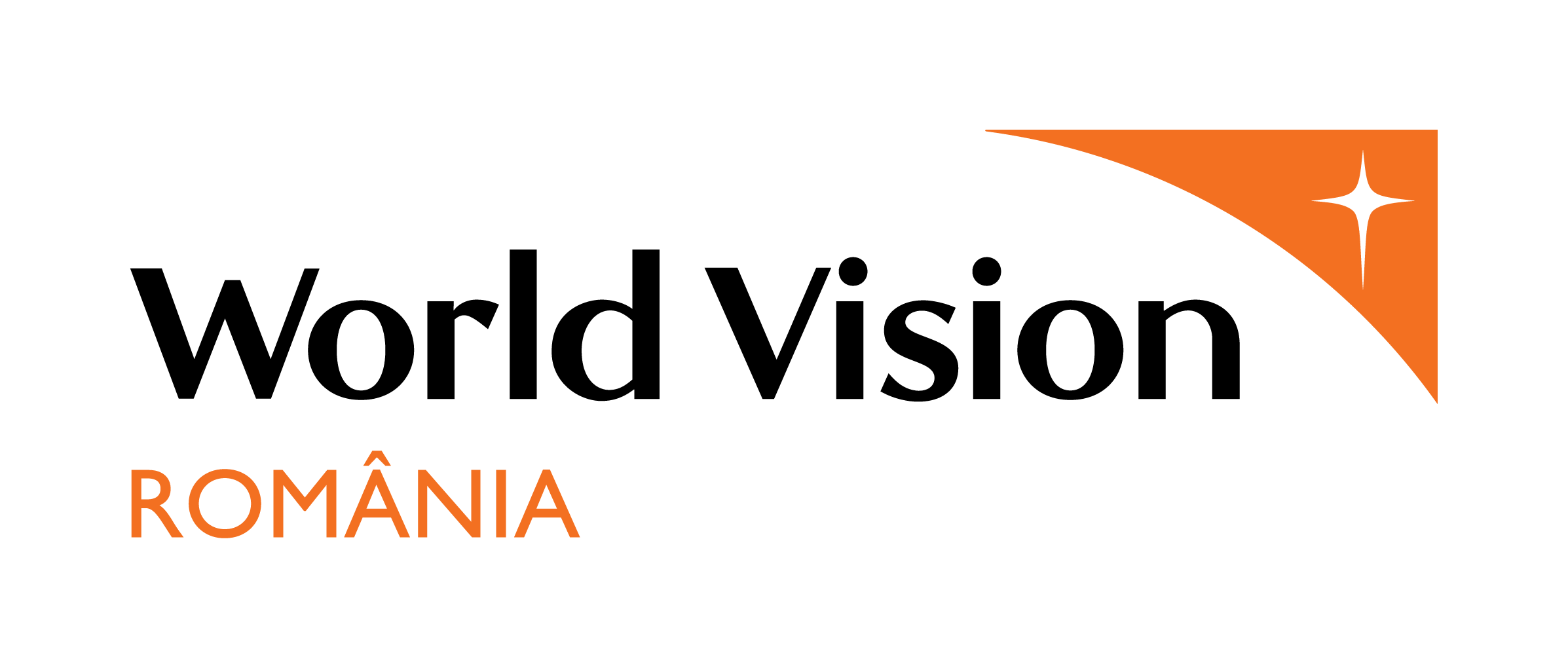 „Lucrăm împreună pentru o Europă verde, competitivă și incluzivă”.
Proiect derulat de Fundația World Vision România cu sprijinul financiar Active Citizens Fund România, program finanțat de Islanda, Liechtenstein și Norvegia prin Granturile SEE 2014-2021.
Conținutul acestui material nu reprezintă în mod necesar poziția oficială a Granturilor SEE și Norvegiene 2014-2021; pentru mai multe informații accesați www.eeagrants.org
„Inspectoratul” Școlar Civic (ISC)
Conținut prezentare ... PERCEPŢIA BULLYING-ULUI
	Impactul este resimțit în fiecare dimensiune de dezvoltare psihologică: emoțională, accentuând riscul ca cele mai frecvent trăite emoții în relațiile interpesonale să fie de teamă, furie, frustrare, resentiment, vinovăție sau rușine; socială, aducând în relațiile cu semenii variate comportamente de agresivitate, respingere sau izolare; comportamentală, transformând, pentru mulți copii, comportamentul violent în cea mai intens utilizată strategie de rezolvare de probleme; cognitivă, reducând resursele copiilor pentru procesul de învățare.
 	În realitate, comportamentele de bullying reprezintă unul dintre cei mai puternici factori de risc pentru sănătatea și protecția copiilor, care prin caracteristicile specifice (dezechilibru de putere, regularitate, intenția de a provoca suferință fizică și / sau emoțională), devine imposibil de gestionat doar la nivelul grupului de copii. Complexitatea acestui fenomen necesită atenția și acțiunea concertată a tuturor adulților din contextele de viață ale copiilor, părinți, cadre didactice, personal educațional auxiliar, membrii ai comunității, cu atât mai mult, cu cât bullying-ul nu se manifestă la vedere, ci în spații în care, în mod tradițional, adulții nu sunt foarte prezenți (toalete, curtea școlii, drumul casă-școală, colțuri ascunse din proximitatea școlii etc.).
Bullying-ul este în general caracterizat ca un comportament agresiv intenționat care (a) este menit să provoace disconfort sau durere, (b) implică un dezechilibru de putere și tărie între agresor și victimă, și (c) se manifestă repetitiv, regulat (limber, 2002; olweus, 1993a; nansel et al., 2001); Există mai multe dimensiuni ale fenomenului de bullying:•	 bullying fizic; include dar nu se limitează la comportamente repetate de tip: lovire, pus piedică, îmbrâncire, plesnit, distrugerea / deposedarea de obiecte personale;•	 bullying verbal; include dar nu se limitează la comportamente repetate de tip: poreclire, insultare, tachinare, umilire, intimidare, transmitere de mesaje cu conținut homofob sau rasist;•	 bullying social, adesea ascuns, greu de identificat / recunoscut, realizat cu scopul de a distruge reputația socială a unui copil și de a-l plasa într-o situație de umilință publică; include dar nu se limitează la comportamente repetate de tip: minciună și/sau răspândire de zvonuri, realizarea de farse cu obiectivul de a umili / crea situații stânjenitoare, încurajarea excluderii / izolării sociale, bârfa;•	 cyberbullying, ascuns sau evident; se referă la orice comportamnet de bullying mediat de tehnologie, identificat în spațiul de social media, website-uri, mesagerie etc. ; include dar nu se limitează la comportamente repetate de tip: mailuri, postări, mesaje, imagini, filme cu conținut abuziv / jignitor / ofensator; excluderea deliberată a unui copil în spațiul online; spargerea de parole ale unor conturi personale (de e-mail, FB etc.)
Toate formele de agresiune sunt severe, dar umilirea este una dintre cele mai grave:„rănile fizice se vindeca, dar cuvintele lasă urme grele, chiar după trecerea anilor „(băiat, 15 ani)Unii dintre copii au considerat că există situații în care bullying-ul este tratat într-un mod discriminatoriu: bullyingul provenind de la copiii cu rezultate bune la învățătură este uneori puțin vizibil pentru adulți sau se sancționează într-o manieră mai blândă, în timp ce copiii cu rezultate școlare slabe sunt „răi de la început” („nu e corect ca aceeași acțiune să fie tratată în mod diferit „ băiat,16 de ani).
Bullying-ul în rândul copiilor
Comportamentele de tip bullying au fost măsurate pornind de la trei dimensiuni, respectiv autor al acţiunii (agresor), ţintă a acţiunii (victimă) și martor, pe fiecare dintre acestea fiind măsurate diferite acţiuni asociate bullying-ului, precum: excluderea sau ameninţarea cu excluderea din grup, ameninţarea cu violenţă fizică, umilirea, distrugerea bunurilor, violenţă fizică.
Comportamente de tip bullying în care copilul este iniţiator al acțiunii (agresor)
Comportamente ce vizează excluderea unui alt copil din grup:
• „Să spui altor copiii să nu se joace cu un anumit copil.” o este mai probabil ca băieţii să facă acest lucru. 
• „Să interzici unui alt copil să participe la activităţile grupului din care faceţi parte.” 
• „Să ameninţi că dai afară din grup un alt copil dacă nu face ce îi ceri.” 
Comportamente ce vizează ameninţarea cu violenţă fizică sau umilirea:
• „Să ameninţi că loveşti sau baţi un alt copil.” 
• „Să umileşti / să faci de ruşine un alt copil.”
• „Să răspândeşti zvonuri cu privire la alţi copii.”
Comportamente care implică violenţă fizică sau distrugerea bunurilor
•      „Să distrugi lucrurile unui alt copil dacă te-au supărat pe el.” 
•	 „Să distrugi lucrurile unui alt copil dacă te-au supărat pe el.”•	 „Să răneşti uşor alţi copii prin comportamente fizice (să lovești uşor, să ciupești, să muşti etc.).”•	 „Să baţi alţi copii.”
Comportamente de tip bullying în care copilul este victimă:Comportamente ce vizează excluderea din grup:•	 „Să ceară un copil altui copil să nu să joace / vorbească cu tine.”•	 „Să îţi interzică un alt copil să participi la activităţile unui grup.”•	 „Se te ameninţe alt copil că te dă afară din grup.”Comportamente ce vizează ameninţarea cu violenţă fizică sau umilirea:•	 „Să te ameninţe alt copil că te loveşte sau te bate.”•	 „Să te umilească sau să te facă de ruşine un alt copil.” •	 „Să răspândească zvonuri despre tine un alt copil.”Comportamente care implică violenţă fizică sau distrugerea bunurilor:•	 „Să îţi distrugă lucrurile un alt copil.”•	 „Să te împingă sau să te îmbrâncească un alt copil.”•	 „Să te rănească uşor un alt copil (să te lovească uşor, să te ciupească, să te muşte etc.)”•	 „Să te bată un alt copil.”Comportamente de tip bullying în care copilul este martor:Comportamente ce vizează ameninţarea cu violenţă fizică sau umilirea:•	 „Ai văzut cum un copil ameninţă un alt copil.”•	 „Ai văzut cum un copil umileşte sau face de ruşine un alt copil.”•	 „Ai auzit că un copil răspândeşte zvonuri cu privire la alt copil. ”Comportamente care implică violenţă fizică sau distrugerea bunurilor:•	 “Ai văzut cum un copil distruge lucrurile unui alt copil.”•	 “Ai văzut cum un copil îmbrânceşte un alt copil.”•	 “Ai văzut cum un copil loveşte uşor un alt copil.”•	 “Ai văzut cum un copil bate un alt copil.”
Descrierea unei situaţii tipice de bullyingAnaliza mediilor în care comportamentele de tip bullying au loc a pornit de la o situaţie tipică:„Ionuţ şi George sunt cam de aceeași vârstă. George obişnuieşte să râdă des de Ionuţ, găsind diferite motive, cum ar fi că nu e bun la fotbal, că e tocilar, că nu chiulește cu ceilalţi și tot așa. Uneori râde doar el, alteori împreună cu alţi colegi sau prieteni. Se întâmplă uneori ca GEORGE să-l și împingă sau să-l lovească pe IONUŢ. (în locul lui GEORGE și IONUŢ se pot afla și două fete, sau o fată și un băiat)”Fenomenul CyberbullyingCe este cyberbullying-ul? Spre deosebire de situațiile clasice de bullying, în care comportamentele de hărțuire se întâmplă față în față, iar victima are posibilitatea de a-și identifica agresorul și de a ști cui să atribuie comportamentul agresiv, în mediul online acest lucru, de multe ori nu este posibil. În plus, dacă în realitate, în dimensiunea offline, comportamentul de bullying se oprește la un moment dat iar situația umilitoare sau agresivă se încheie, hărțuirea online pare să fie fără sfârșit – ne urmărește în camera proprie, pe tableta personală, pe laptopul din living-ul familiei, pe telefon în timp ce bem o cană de ceai la bucătărie etc.Este important, ca profesori, să nu minimalizăm consecințele situațiilor de cyberbullying asupra copiilor, gândindu-ne că sunt limitate în timp și vor fi repede uitate.
Vorbim de cyberbullying, ori de câte ori o persoană*:• trimite mesaje răutăcioase și/sau amenințătoare unei alte persoane, folosindu-se de dispozitive mobile sau internet; • răspândește în mediul virtual zvonuri, mesaje de discreditare sau dezvăluie secrete neplăcute despre o altă persoană, afectându-i în mod negativ reputația; • trimite mesaje negative pe telefonul altei persoane, atât sms-uri, cât și mesaje trimise prin intermediul unor aplicații online, de cele mai multe ori sub identitate falsă sau ascunsă; • creează spații virtuale (website, blog, cont de facebook) cu conținuturi în care altcineva este ridiculizat (filme, desene, fotografii, texte etc.); • sparge contul de e-mail al altei persoane și se folosește de identitatea acesteia pentru a trimite mesaje sau materiale de amenințare menite să producă suferință; • inițiază discuții în care anumite persoane sunt invitate sau păcălite să dezvăluie informații personale, care sunt ulterior trimise altora; trimite altora fotografii compromițătoare ale unei persoane, fără a avea consimțământul acesteia; • folosește parola altei persoane pentru a-i modifica profilul pe rețele de socializare sau a posta în numele acesteia conținuturi și mesaje jignitoare la adresa altora; • exclude deliberat alte persoane din liste de mailing sau grupuri de comunicare online; • postează mesaje false, jignitoare sau menite să producă suferință, în diverse spații virtuale
CARACTERISTICI ALE FENOMENULUI DE BULLYING ÎN ȘCOALĂ:	! Nivelul ridicat de conștientizare a copiilor cu privire la impactul bullying-ului asupra victimelor: reduce sentimentele de valoare personală, izolează copilul, ar putea duce la depresie și chiar suicid. 	! Orice copil care este diferit de ceilalți poate deveni o țintă a bullying-ului, cu precădere: cei care au un aspect diferit (aspectul fizic a fost subliniat ca unul dintre cele mai comune motive pentru bullying), cei care au comportamente sau caracteristici diferite de ale majorității (timiditate, performanță academică, prezența unei dizabilități sau a unei nevoi educaționale speciale, prezența unui diagnostic de tulburare de sănătate mintală), cei care sunt nou veniți în grup, cei care provin dintr-un mediu socio-economic dezavantajat (inclusiv în cazul în care aceștia provin in mediul rural sau din Republica Moldova), etnia diferită etc. 	! Motivele din spatele comportamentului de bullying variază de la nevoia de a-i impresiona pe cei din jur până la „supraviețuirea celui mai adaptat”; 	! A fost ușor identificată dubla postură a unora dintre copii – agresor într-un context, victimă într-un altul. dinamica rolurilor (victimă sau agresor) este mai accentuată în cazul copiilor mai mici (ei se pot găsi cu ușurință în rolul de victimă sau de agresor, în funcție de circumstanțe). În cazul adolescenților, rolurile tind să devină mai stabile și dinamica este mai puțin accentuată.
! Cea mai frecventă reacție a copiilor martori ai bullying-ului este de a rămâne spectator pasiv, nu de a interveni. Agresiunea este tratată ca un spectacol care ”poate fi uneori chiar distractiv”. Atunci când intervin, copiii o fac pentru a susține în cea mai mare măsură agresorul. 	! Bullying-ul este mai frecvent atunci când copiii au de-a face cu situații sociale noi (primul an de liceu, transferul într-o altă clasă etc.). Intrarea copiilor într-un nou grup aduce vulnerabilitate suplimentară.	! Sancțiunile școlare (scăderea notei la purtare, suspendarea sau mutarea la o altă clasă, în cadrul aceleiași școli sau la o altă școală), sunt considerate de elevii de gimnaziu măsuri eficiente pentru reducerea comportamentelor de bullying, în timp ce adolescenții sunt mai degrabă pesimiști în legătură cu eficiența acestei măsuri în raport cu reducerea fenomenului. 	! Nici unul dintre copiii care au participat la interviurile de grup nu au știut de existența unei comisii de combatere a violenței în școala lor. Măsurile de disciplinare sunt în legătură cu evenimente singulare și extrem de severe, cum ar fi un caz de violență fizică repetată extremă sau o acțiune de umilire severă. 	! Adulții sunt descriși, în general, de către copii ca fiind toleranți față de formele psihologice și emoționale de bullying. Intervenția clasică în bullying este realizată de obicei foarte târziu, atunci când conflictul escaladează și violență fizică a avut loc.
! Școlile nu au o abordare comună în cazurile de bullying; unii profesori sunt mai implicați în stoparea comportamentului violent, în timp ce alții rămân pasivi („ceea ce contează este dacă profesorului îi pasă”). Unii copii au menționat că există situații când unii profesori încurajeză bullying-ul sau pe agresori (umilind în mod constant unii copii). Intervențiile se concentrează pe agresor și victimă, dând puțină importanță reacției grupului de martori. 	! În legătură cu intervenția consilierilor școlari, cei mai mulți copii nu au reușit să identifice competențele specifice ale acestora în prevenirea / combaterea comportamentelor de bullying sau apreciază că intervenția se face numai în cazul în care profesorii trimit copiii cu probleme la cabinetul de consiliere. 	! În ceea ce privește intervențiile care provin de la părinți, impactul intervenției acestora poate varia: există părinți care agravează relația dintre copii (de exemplu, atunci când părinții vin la școală să-și „apere” fiul / fiica cerând explicații sau „disciplinând” copilul cu care fiul lor / fiica este în conflict) dar și alți părinți care contribuie la reducerea violenței.	 ! Există situații în care bullying-ul este tratat într-un mod discriminatoriu: bullying-ul provenind de la copiii cu rezultate bune la învățătură este uneori puțin vizibil pentru adulți sau se sancționează într-o manieră mai blândă, în timp ce copiii cu rezultate școlare slabe sunt percepuți uneori a priori ca fiind responsabili.
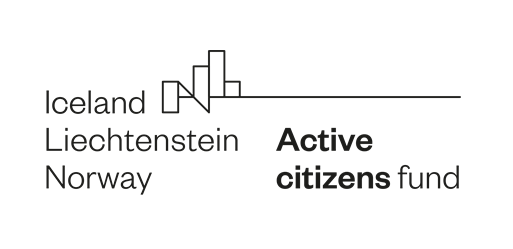 „Inspectoratul” Școlar Civic (ISC)
VĂ MULȚUMIM !
Proiect derulat de
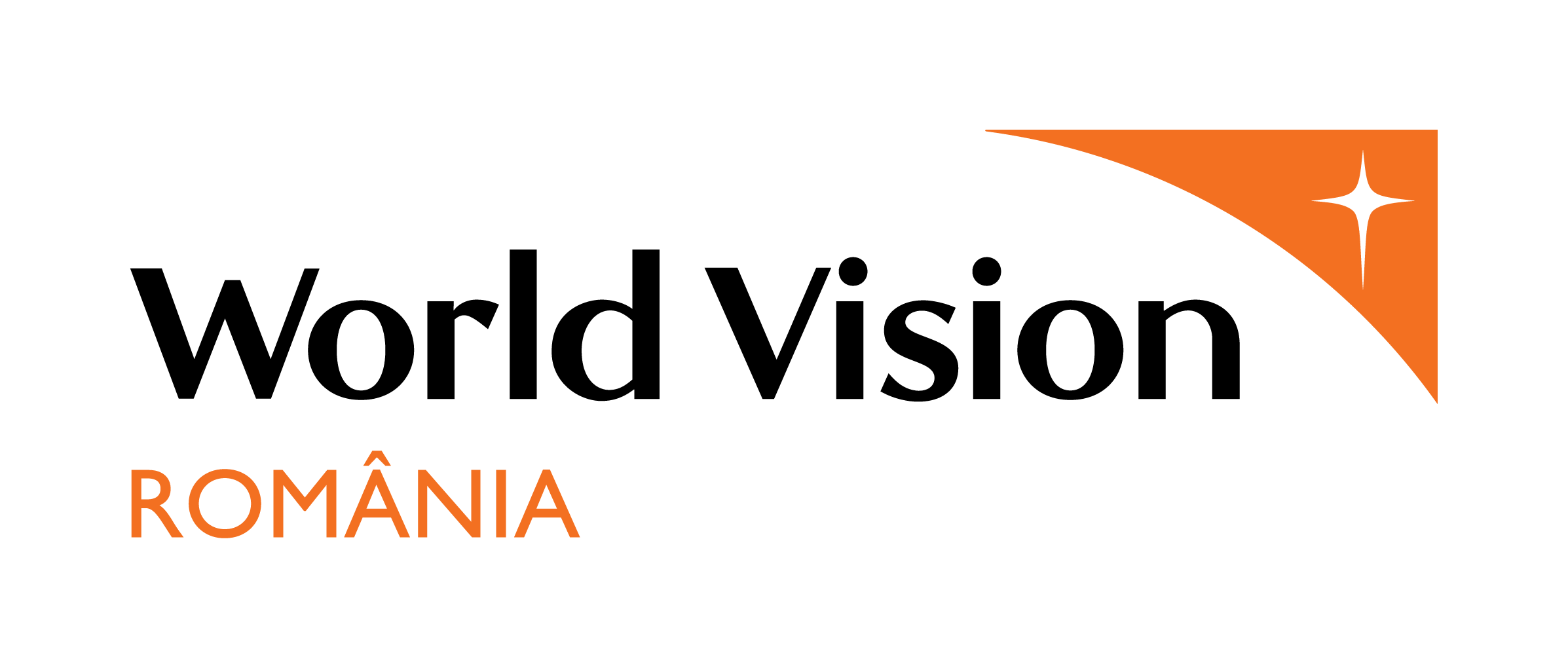 „Lucrăm împreună pentru o Europă verde, competitivă și incluzivă”.
Proiect derulat de Fundația World Vision România cu sprijinul financiar Active Citizens Fund România, program finanțat de Islanda, Liechtenstein și Norvegia prin Granturile SEE 2014-2021.
Conținutul acestui material nu reprezintă în mod necesar poziția oficială a Granturilor SEE și Norvegiene 2014-2021; pentru mai multe informații accesați www.eeagrants.org